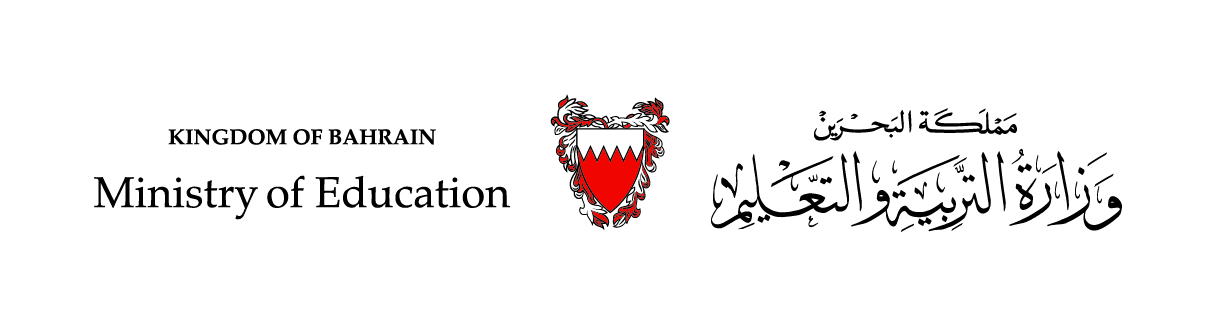 دَرسٌ فِي مادَّةِ اللّغةِ العَرَبيَّةِ
القَوَاعدُ النحويَّةُ - الفصلُ الدراسيُّ الأوّل  

تَقْسيمُ الاسْمِ إِلى مُفْرَدٍ وجَمْعٍ
الصَّفُّ الرَّابعُ الابتدائيُّ
تقسيمُ الاسمِ إلى مفردٍ وجمعِ– اللّغةُ العربيَةُ – الصفّ الرابع الابتدائي
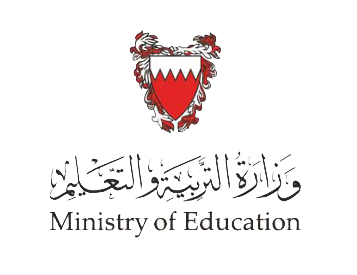 أهْدافُ الدَّرْسِ
الهدفُ الأوَّلُ: التمييزُ بينَ الاسمِ المفردِ، والاسمِ الجمعِ بشكلٍ دقيقٍ.
الهدَفُ الثّاني: اسْتنتاجُ قَاعدةِ الدَّرسِ مِنْ خِلالِ الأَمثلةِ المعروضةِ.
الهدَفُ الثالثُ: تَوظيفُ الاسم مفردًا وجمعًا توظيفًا صحيحًا في الإنتاجِ الكتابِي.
أَكْتَشِفُ
تقسيمُ الاسمِ إلى مفردٍ وجمعِ– اللّغةُ العربيَةُ – الصفّ الرابع الابتدائي
أَقْرَأُ النَّصَّ الآتِيَ بِتَمعّنٍ، وأُجِيبُ عَمَّا يلِيه:
أَعلنَتْ الإذَاعةُ المَدرسيَّةُ في الطَّابورِ الصَّباحِي عَنْ مُسابقةِ (أنْظفِ صَفٍّ)، وأنَّ الصَّفَ الفَائِزَ سَيحظَى بِرحلةٍ ترفيهيَّةٍ إلى مُنتزهِ عينِ عَذارِي . 
تَحمَّسَ عُمَرُ لِخبرِ المسَابقةِ، واجْتمعَ مَعَ تَلاميذِ صَفّهِ للاتّفاقِ علَى خطَّةٍ جيّدةٍ مِنْ أجلِ العملِ بِهَا، وبَذلِ قَصارَى جُهدِهمْ للفَوزِ بالرّحلةِ . 
كانَ عددُ التَّلامِيذِ في صفّ عُمرَ عشْرِين تلميذًا، وافقَ تِسعةَ عشرَ تلميذًا على الخطَّةِ، ولمْ يوافقْ عليها تلميذٌ واحدٌ هوَ خالدٌ الذي شَكَّكَ بِالفوزِ بالجائزةِ. 
بَدأَ التَّلاميذُ بِمسحِ الأرضِ، ثُمَّ بتنظيفِ الكراسِي والطاولاتِ الخاصَّةِ بالتَّلاميذِ، وكرسِيِّ المعلّمِ  وطاولته. بَعدَ ذلكَ رتّبُوا اللّوحاتِ والوسائلَ بِشكلٍ جميلٍ، واقْترحَ عُمَرُ عَليهم أنْ يُلصِقُوا لوحةَ التعليماتِ والقوانينِ في مكانٍ مناسبٍ، ثُمَّ زَيَّنوا الصَّفَّ بزينةٍ صَنعُوها بأيدِيهم . 
نَصَحَ عُمَرُ  التَّلاميذَ بأنْ يحرصُوا عَلى نَظافتِهم الشخصيَّةِ ومَظهرِهم المُرتَّبِ مِثلَمَا حرَصُوا على نظافَةِ الصفِّ وجمالِهِ؛ حتَّى تَكتملَ صُورةُ صفّهم. 
في اليومِ المحدَّدِ لإعلانِّ النَّتيجةِ، تَفاجأَ فريقُ عُمَرَ بِفوزِهم بالرّحلةِ. كانَتْ السّعادةُ تَغمرُهم مَا عدا خالدًا، فَقدْ خَجِلَ مِنْ تَصرّفِه، ولكنَّ تلاميذَ صفّهِ طلبُوا منْهُ الانْضِمامَ إليهم في الرّحلةِ ومُشاركتَهم هذهِ الفرحةَ، لأنَّها فرحةٌ للصَّفِ بِأكملِه.
أَكْتَشِفُ
تقسيمُ الاسمِ إلى مفردٍ وجمعِ– اللّغةُ العربيَةُ – الصفّ الرابع الابتدائي
أُقيّمُ إِجَابَتِي
أُجيبُ عن الأسئلةِ الآتِيَةِ:
1- ما الخبرُ الذي تمَّ إعلانُه في إذاعةِ الطَّابورِ الصَّباحِي؟ 
مسابقةُ (أنْظَفِ صفٍّ)، وجائزةُ الرّحلةِ الترفيهيّةِ للصَّفِ الفَائزِ.  


2- كيفَ عَامَلَ تلاميذُ الصفّ خالدًا بَعدَ النَّتيجةِ؟ 
طلبُوا مِنْه مشاركتَهم الفرحةَ والرّحلةَ.
أَكْتَشِفُ
تقسيمُ الاسمِ إلى مفردٍ وجمعِ– اللّغةُ العربيَةُ – الصفّ الرابع الابتدائي
أُجيبُ لأكْتشِفَ:
أُقيّمُ إِجَابَتِي
- مَنْ شاركَ في عمليَّةِ التَّنظيفِ؟ 
تلاميذُ الصَّفِّ. 
- كمْ تلميذًا كانُوا؟ 
تسعةَ عشرَ  تلميذًا.
- علامَ يدلُّ العددُ؟ 
على مجموعةٍ مِن التَّلاميذِ. 
-أُحدِّدُ نوعَ الجمعِ فِيما يأتِي:
تلاميذُ
طاولاتٌ
كراسيُّ
لوحاتٌ
مذكّرٌ
مؤنّثٌ
مذكّرٌ
مؤنّثٌ
مؤنّثٌ
مذكّرٌ
مؤنّثٌ
مذكّرٌ
أَكْتَشِفُ
تقسيمُ الاسمِ إلى مفردٍ وجمعِ– اللّغةُ العربيَةُ – الصفّ الرابع الابتدائي
أُقيّمُ إِجَابَتِي
أُجيبُ لأكْتشِفُ :
- كم كانَ عددُ التّلاميذِ الذين امتنَعُوا عن المشاركةِ في التَّنظيفِ؟ 
 تلميذٌ واحدٌ. 
- مَاذَا يُسمّى الاسمُ إذا دَلَّ على واحدٍ؟ 
نسمّيه اسمًا مفردًا. 
-أُحددُ نوعَ المفردِ فِيما يأتِي:
تلميذٌ
لوحةٌ
كرسيٌ
رحلةٌ
مذكّرٌ
مؤنّثٌ
مذكّرٌ
مؤنّثٌ
مؤنّثٌ
مذكّرٌ
مؤنّثٌ
مذكّرٌ
أَكْتَشِفُ
تقسيمُ الاسمِ إلى مفردٍ وجمعِ– اللّغةُ العربيَةُ – الصفّ الرابع الابتدائي
أَسْتَنْتِجُ أَنَّ:
-الاسْمَ الدَّالَّ على شَيْءٍ واحِدٍ هو اسْمٌ مُفْرَدٌ.
- الاسْمَ الدَّالَّ على ثَلاثِة أشْياء فأكْثر يَكونُ جمْعًا.
أُطَبِّقُ
تقسيمُ الاسمِ إلى مفردٍ وجمعِ– اللّغةُ العربيَةُ – الصفّ الرابع الابتدائي
نشاط (1)
أُقيّمُ إِجَابَتِي
أَشْطُبُ الكَلِمةَ المُخْتلِفةَ في العددِ في كُلِّ مجموعَةٍ مِمّا يأتِي:
زهورٌ
شريطٌ
مكعباتٌ
أشجارٌ
حديقةٌ
كرةٌ
فراشاتٌ
أوراقٌ
دميةٌ
دراجةٌ
سفينةٌ
غوّاصةٌ
طاولاتٌ
كراسيُّ
بحرٌ
أقلامٌ
شاطئٌ
أسماكٌ
لوحاتٌ
سبّورةٌ
[Speaker Notes: توظيف الرؤوس المرقمة]
أُطَبِّقُ
تقسيمُ الاسمِ إلى مفردٍ وجمعِ– اللّغةُ العربيَةُ – الصفّ الرابع الابتدائي
نشاط (2)
أُقيّمُ إِجَابَتِي
أُحدِّدُ نوعَ الاسمِ، ثُمَّ أحوّلُ المفردَ إلى جمعٍ، والجمعَ إلى مفرَدٍ، كما في المثالِ:
[Speaker Notes: توظيف الرؤوس المرقمة]
تقسيمُ الاسمِ إلى مفردٍ وجمعِ– اللّغةُ العربيَةُ – الصفّ الرابع الابتدائي
أوظِّفُ
نشاط (3)
أُقيّمُ إِجَابَتِي
أضعُ اسمًا مناسبًا في كلِّ فراغٍ ممّا يأتي:
             أ. ذَهبَ التَّلاميذُ في رحلةٍ وهمْ في قمّةِ السرورِ.  
             ب. المدرسةُ هيَ المكانُ الذي نتعلّمُ فِيه.                                  
             ج. فريقُ أحمدَ هَوَ الفائزُ في مباراةِ كرةِ القدمِ.              
             د. تسهرُ الأمّهاتُ على راحةِ أبنائِهنَّ. 
                   و . يوجَدُ في المكتبةِ كتبٌ عديدةٌ ومتنوعةٌ.
[Speaker Notes: توظيف الرؤوس المرقمة]
نشاطٌ ختاميّ
تقسيمُ الاسمِ إلى مفردٍ وجمعِ– اللّغةُ العربيَةُ – الصفّ الرابع الابتدائي
نشاط (4)
أُقيّمُ إِجَابَتِي
أَجعلُ كلَّ كلمةٍ مِمَّا يَأتِي فِي جملةٍ مفيدةٍ:
بيتٌ
بيتُ جدّي في مدينةِ المحرَّقِ.
شوارعُ
عَلينَا أنْ نُحافِظَ على نظافةِ الشوارعِ في بلدِنَا.
أنشودةٌ
أَلقَى الطّلابُ أُنشودةً في الطَّابورِ الصَّباحِي.
تقسيمُ الاسمِ إلى مفردٍ وجمعِ– اللّغةُ العربيَةُ – الصفّ الرابع الابتدائي
انتهى الدّرسُ